Bass Fisheries Management Plan Evidence Gaps
[Speaker Notes: I'm Katie St John Glew and I work for Defra as an Evidence lead for bass and the FMP programme as a whole. 
My job is to collate and then communicate evidence and advice to support policy decisions. So to emphasise - I am not a policy maker - I am a scientist who works with policy makers. 
I am just going to provide a brief update on FMPs – specifically bass, the evidence used to support the bass FMP and the evidence gaps, and work that has been done earlier this year on how we collaboratively fill evidence gaps. 
I do need to caveat everything with the fact that we are immediately post-election and all of this and what happens next is subject to the views of the new government]
Bass FMP & Evidence
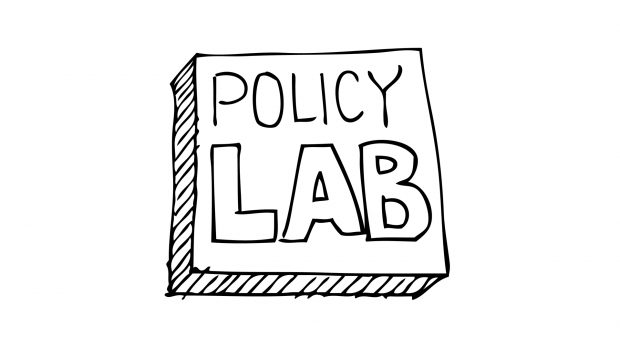 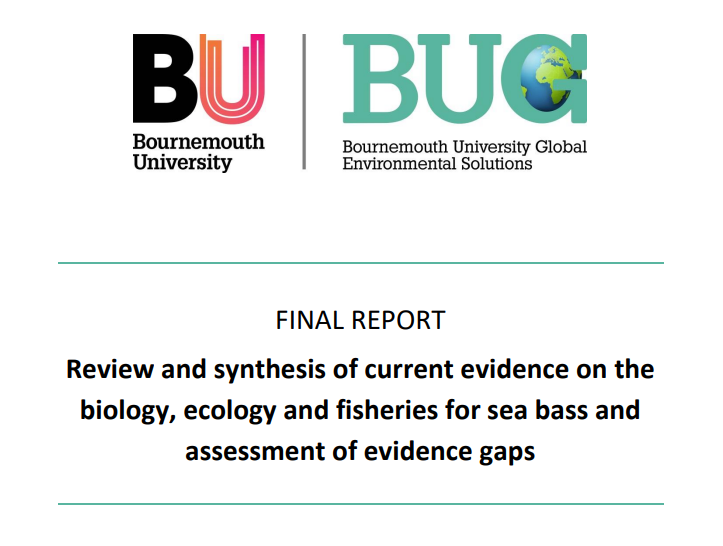 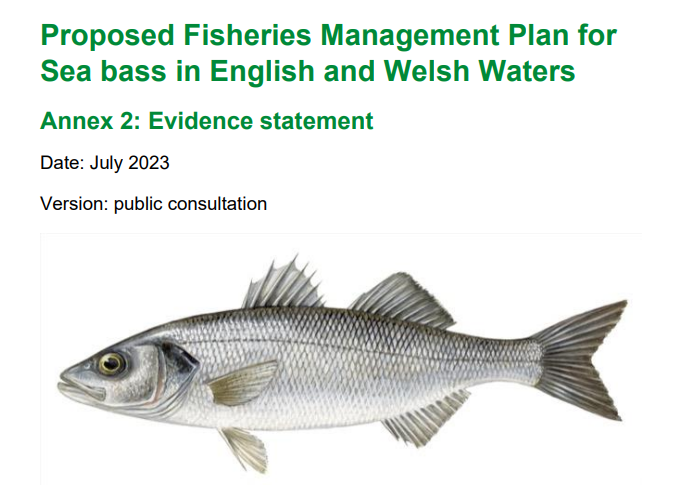 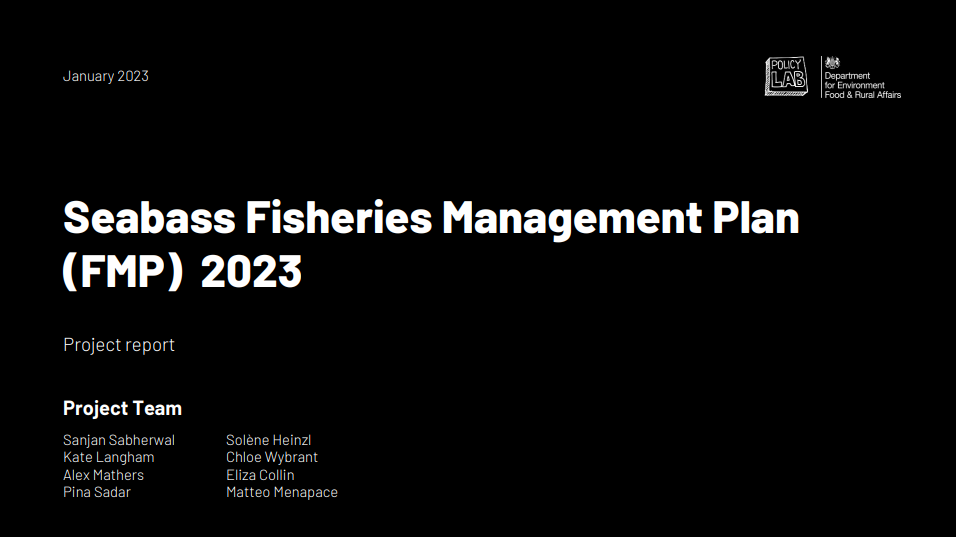 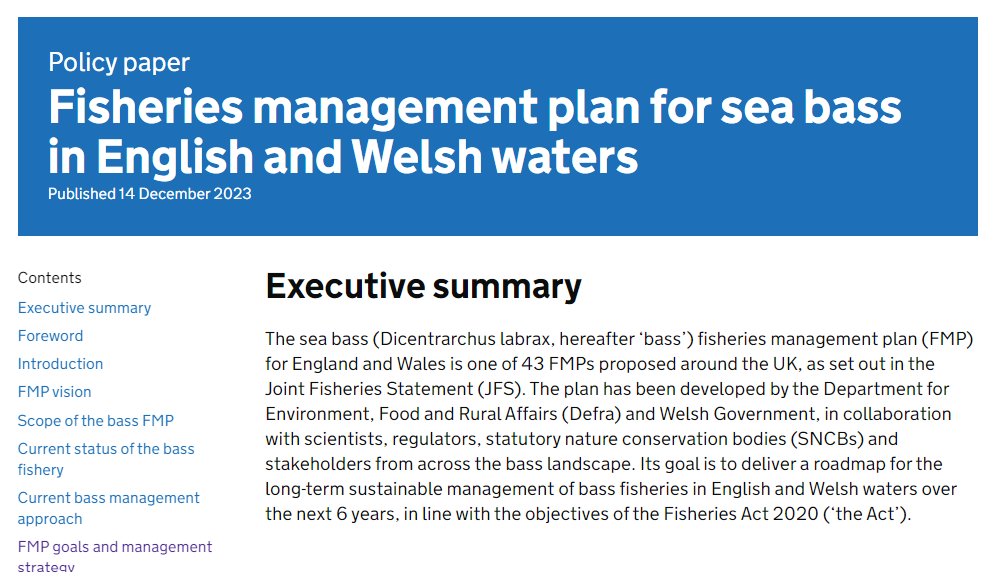 2
[Speaker Notes: The Bass FMP was developed using a range of evidence sources 
The first being led by Policy Lab who facilitated a co-design process with regulators, scientists and fisheries to work together and find solutions for the bass FMP, which balance social, economic and ecological requirements. This project ran from March to December 2022. The final report was published during the bass FMP consultation. 
Evidence was also gathered from internal government sources and collated into an Evidence Statement which was also published during the consultation. The aim of this document was to set out the current baseline knowledge on what we know about bass, and those fishing bass, and where our gaps in knowledge are. This document collated evidence from Cefas on the biology of bass and ICES stock assessments, landings data from MMO and economic data from Seafish. 
And to gather a broader perspective on the current evidence base, a literature review was commissioned to Bournemouth University who put together a report summarising the published evidence on bass biology, stock structure, habitat preference, migration behaviours, and ecological interactions, as well as information on bass landings, discards and survival of discards as well as the social and economic and regional importance of fishing bass. 
Using all of these sources, and the consultation responses, a list was also developed of evidence gaps - the things we still need to know to support the sustainable management of bass.]
Bass Evidence Gaps
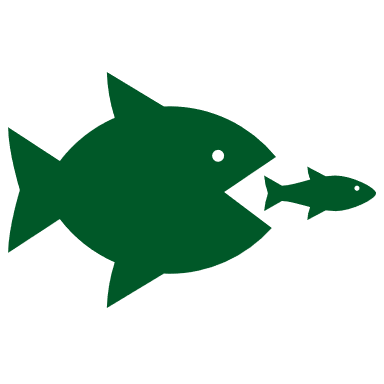 Bass Life History
Spawning timing in different regions 
Environmental factors that influence recruitment success
Extent to which adults return to specific spawning areas 
Larval dispersal patterns 
Relative importance of different nursery areas
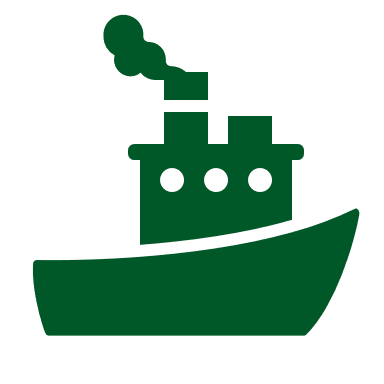 Bass Fisheries
Recreational fisheries catches
Abundance and distribution – sea bass specific survey 
Under 10m landings
3
[Speaker Notes: There are some evidence gaps which are very specific to bass, some which are specific to bass and other FMP finfish, and some which are important for all FMP species 
Those which are more specific to bass are listed over the next couple of slides - ordered into different topic themes 
First is Bass life history - so some questions on better understanding bass as a species to support in management decisions, these include: 
Understanding spawning timing in different regions, and the extent to which adults return to specific spawning areas 
Understanding larval dispersal patterns and the relative importance of different nursery areas 
Understanding environmental factors that influence recruitment success
Then we have questions on better understanding bass landings and those landing bass 
Understanding recreational landings 
We don't have a Bass specific survey and we need to better understand abundance and distribution]
Bass Evidence Gaps
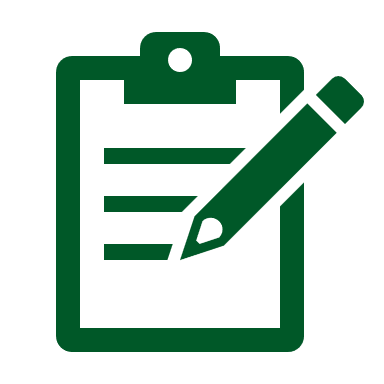 Management
Quantify benefits & limitations of size-based management 
Impacts of management approaches on recruitment success & biomass 
Stock structure
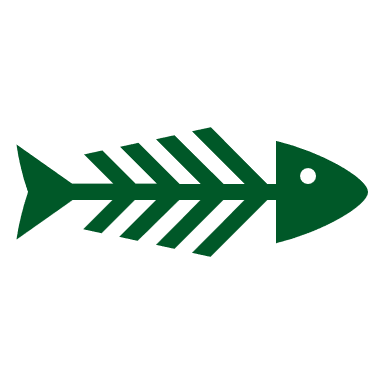 Discards
Quantifying discards 
Discard survival
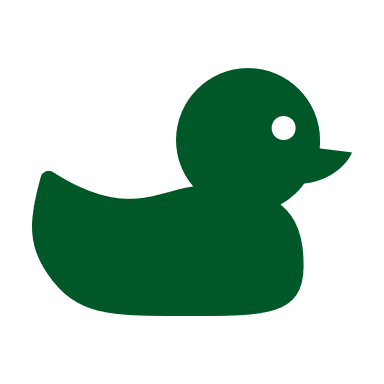 Bycatch
Quantify bycatch risk to salmon 
Quantify bycatch risk to protected species 
Understand effective bycatch mitigation methods
4
[Speaker Notes: There are evidence gaps on helping understand the best course of management actions 
Better understanding the impacts of different management approaches
Better understanding stock structure to support management and 
Specifically for bass to quantify the benefits and limitations of size-based management 
And then also some evidence gaps on better understanding the number and survivability of discards, as well as bycatch risk of these fisheries and how this risk is mitigated.]
Wider Evidence Gaps
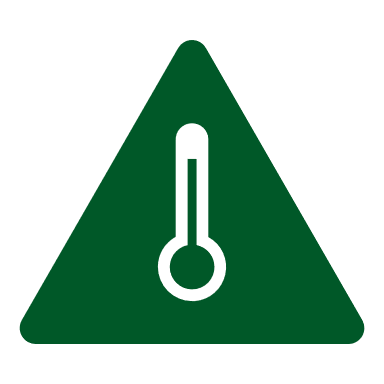 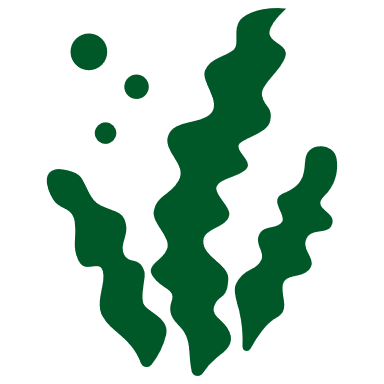 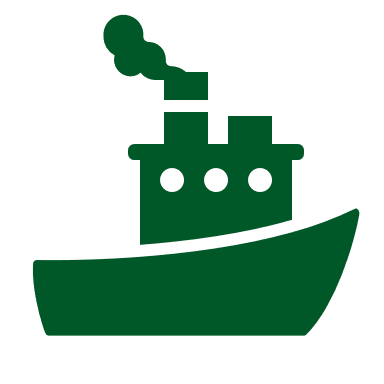 Climate Change - adapt
Climate Change - mitigate
Benthic 
Impacts
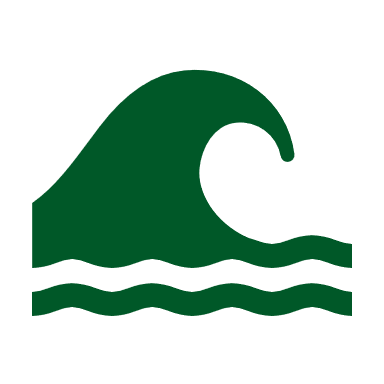 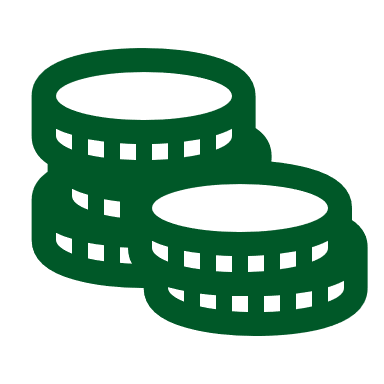 Wider Environment
Social and Economic
5
[Speaker Notes: We then have a whole list of evidence gaps that apply to all fish stocks and sustainable management in general
These include:
The impact of fishing on benthic habitats and the wider environment and ecosystem 
The impact of climate change and how fisheries can adapt to these impacts 
Better understanding how fisheries can support in mitigating against climate change such as reducing vessel emissions and minimising risk to blue carbon habitats 
And quantifying the social and economic benefits of FMP commercial and recreational fisheries to local communities

These are not all of the evidence gaps but a selection of areas that need improved evidence to support management decisions.]